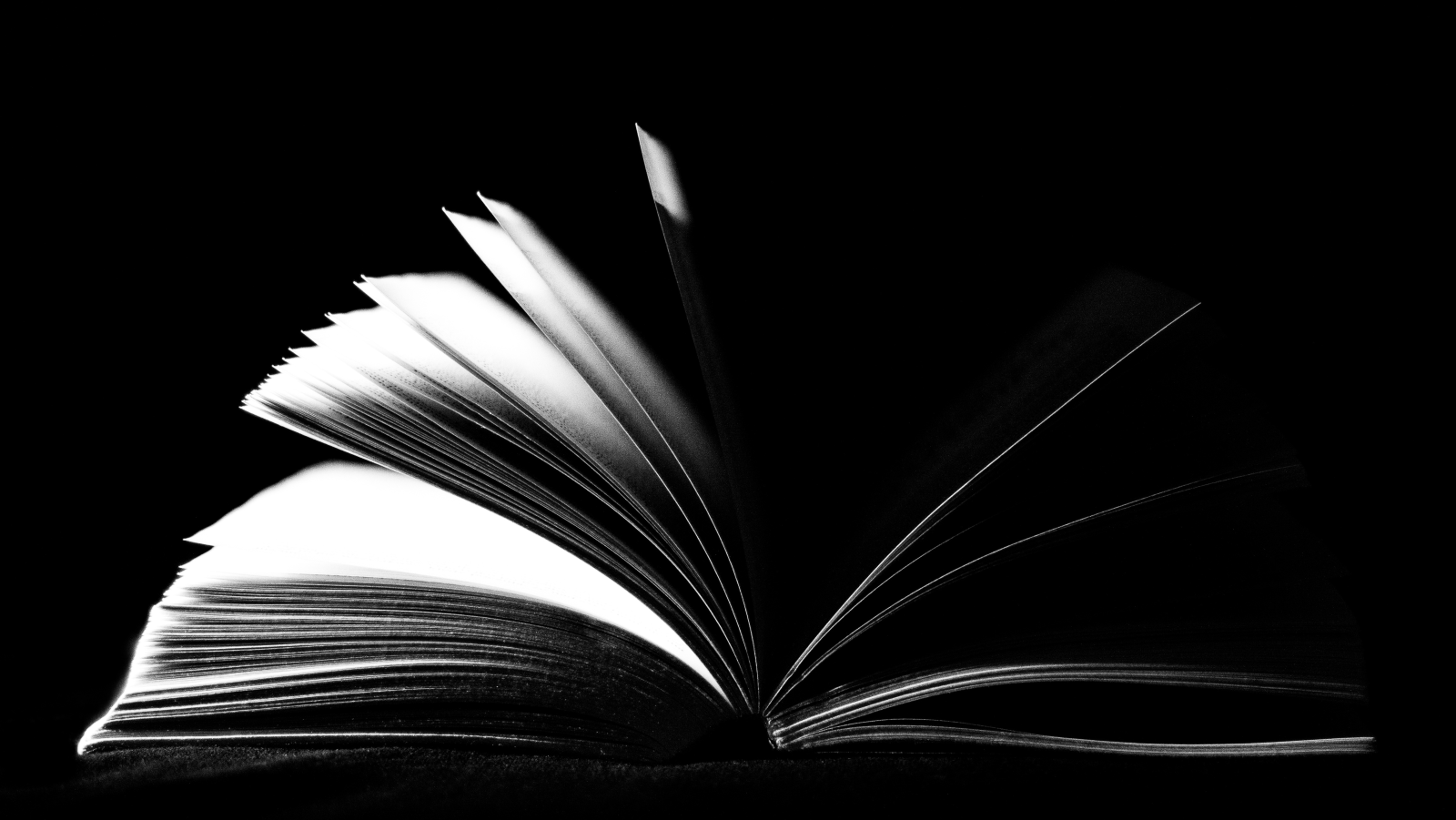 Acts 17
thoseNoble Bereans
[Speaker Notes: The ups and downs of Paul’s ministry seen in a single chapter, (Acts 17)
His efforts at Thessalonica ended with the envious Jews seeking to lynch him.  When they couldn’t find him, “they dragged Jason and some brethren to the rulers of the city, crying out, “These who have turned the world upside down have come here too.” (vs. 6)
Paul and Silas escaped to Berea, and again preached in the synagogue.
(Acts 17:10-12), “Then the brethren immediately sent Paul and Silas away by night to Berea. When they arrived, they went into the synagogue of the Jews. 11 These were more fair-minded than those in Thessalonica, in that they received the word with all readiness, and searched the Scriptures daily to find out whether these things were so. 12 Therefore many of them believed, and also not a few of the Greeks, prominent women as well as men.”

Our question today is, “What set the Bereans apart?  What made them so fair-minded, and led to their faith?

Borrowed from an outline by Dan Shipley (Plain Talk, 1/1983)]
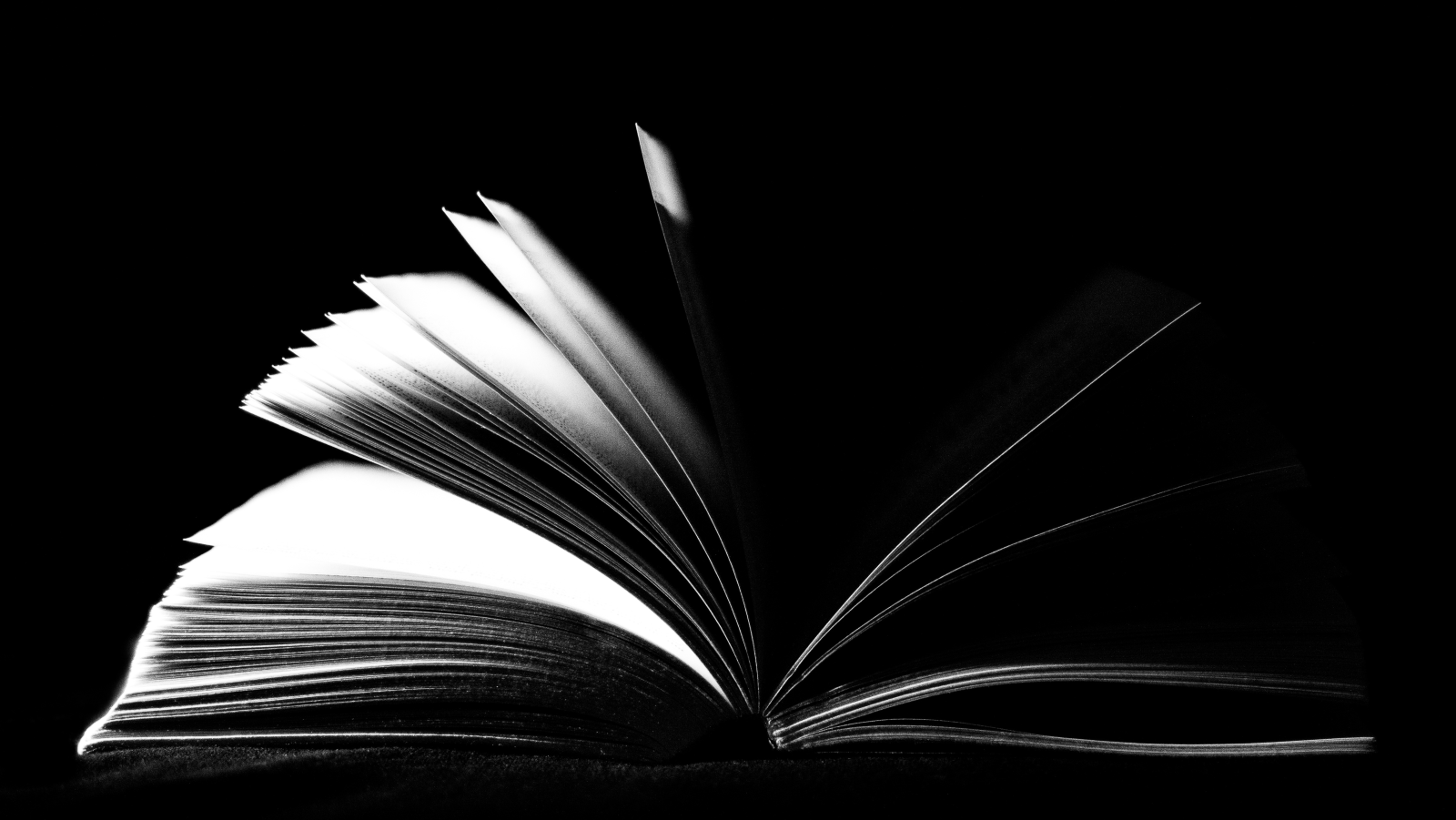 The Bereans Believed…
Because they kept OPEN Minds
John 6:45; 2 Corinthians 8:12; Luke 8:15
[Speaker Notes: "they received the word“ (11)
They listened, without prejudice and without gullibility.  Without such hearing and learning, there is no coming to Christ
(John 6:45), “It is written in the prophets, ‘And they shall all be taught by God.’ Therefore everyone who has heard and learned from the Father comes to Me.” 
Good listeners always complement the gospel (Note the opposite)…
(Matthew 13:14-15), “And in them the prophecy of Isaiah is fulfilled, which says:  ‘Hearing you will hear and shall not understand, and seeing you will see and not perceive;  15 For the hearts of this people have grown dull.  Their ears are hard of hearing, and their eyes they have closed, lest they should see with their eyes and hear with their ears, lest they should understand with their hearts and turn, so that I should heal them.”
They received the word "with all readiness of mind“ (11)
"readiness" (PROTHUMIA) indicates eagerness, willingness.  Such a mind is absolutely vital to righteousness, 
(2 Corinthians 8:12), “For if there is first a willing mind, it is accepted according to what one has, and not according to what he does not have.”
Such is the honest and good heart of Luke 8:15, [Parable of Sower], “But the ones that fell on the good ground are those who, having heard the word with a noble and good heart, keep it and bear fruit with patience.” 
Note: such a heart exists before knowing truth.  Without it, the truth finds no purchase!]
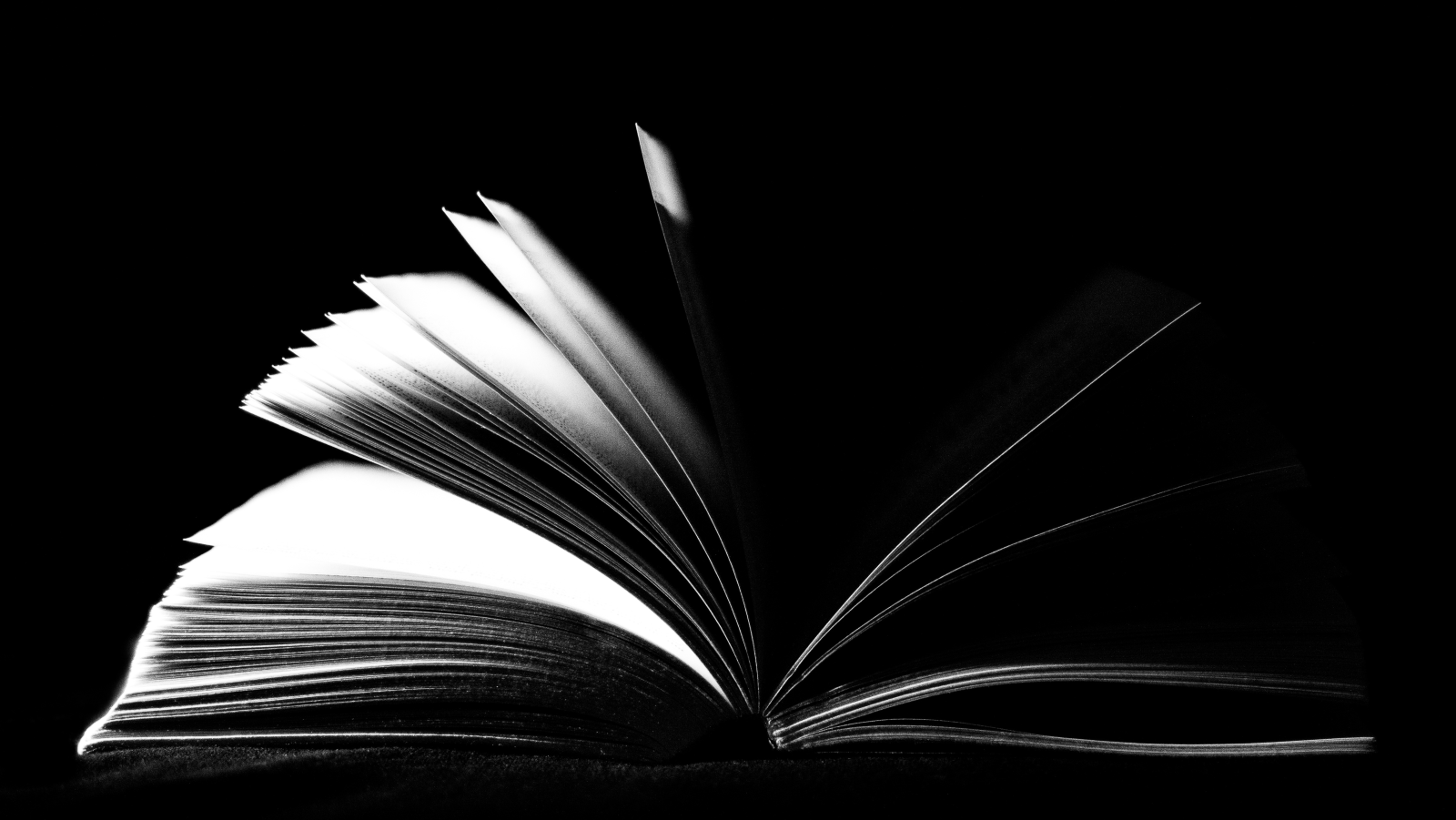 The Bereans Believed…
Because they kept OPEN Minds
John 6:45; 2 Corinthians 8:12; Luke 8:15
Because they kept OPEN Bibles
1 Thessalonians 5:21-22; Romans 10:17
[Speaker Notes: “searched the scriptures“ (11) (i.e., Old Testament scriptures) 
They recognized the scriptures as being authoritative
They recognized the need to “test all things“
(1 Thessalonians 5:21-22), “Test all things; hold fast what is good. 22 Abstain from every form of evil.”
to test the teaching by the Word.
They were not satisfied to take the word of the preacher
"whether these things were so” (11) 
They knew that any teaching that did not harmonize with scripture could not be so and, therefore, unworthy of acceptance. 
Their subsequent believing was based upon their accepting these things as being so
(Romans 10:17), “So then faith comes by hearing, and hearing by the word of God.”
Such examining and testing still vital in our confused religious world of today 
("Are these things so? Examine the scriptures!")]
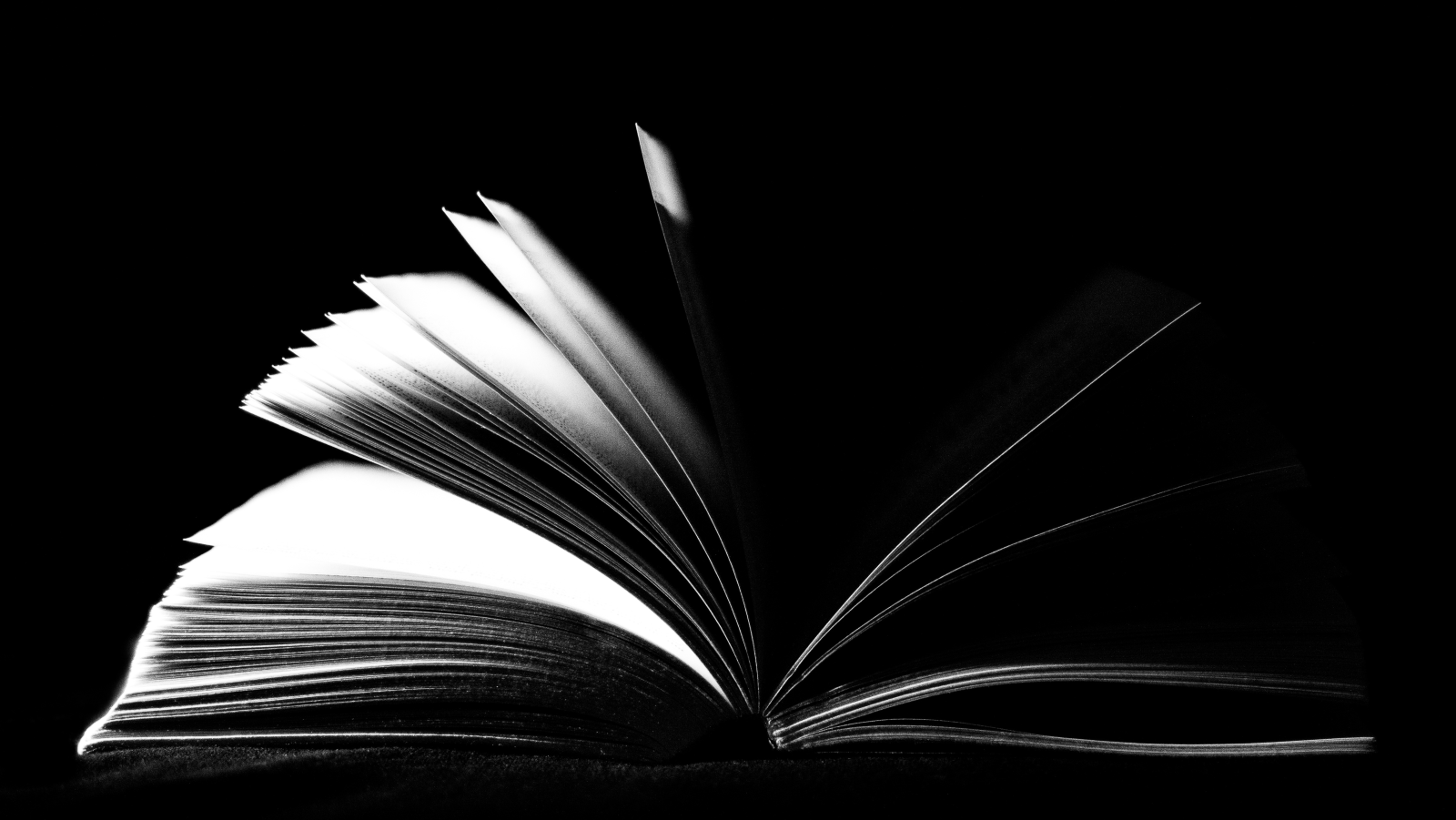 The Bereans Believed…
Because they kept OPEN Minds
John 6:45; 2 Corinthians 8:12; Luke 8:15
Because they kept OPEN Bibles
1 Thessalonians 5:21-22; Romans 10:17
Because they kept OPEN Schedules
Ephesians 5:15-16; Acts 2:41,46; 1 Peter 2:2
[Speaker Notes: They examined the scriptures "daily“ (11)
Open minds and open Bibles mean little where there is no time for their employment
In this way, men truly are "redeeming the time“
(Ephesians 5:16), “See then that you walk circumspectly, not as fools but as wise, 16 redeeming the time, because the days are evil.” 
Similarly, the Pentecostians received and continued "steadfastly in the apostles' doctrine” in a "day by day" involvement
(Acts 2:41), “Then those who gladly received his word were baptized; and that day about three thousand souls were added to them.”
(Acts 2:46), “So continuing daily with one accord in the temple, and breaking bread from house to house, they ate their food with gladness and simplicity of heart.”
Daily involvement with the scriptures essential to growing in faith, knowledge, strength 
(1 Peter 2:2), “as newborn babes, desire the pure milk of the word, that you may grow thereby.”]
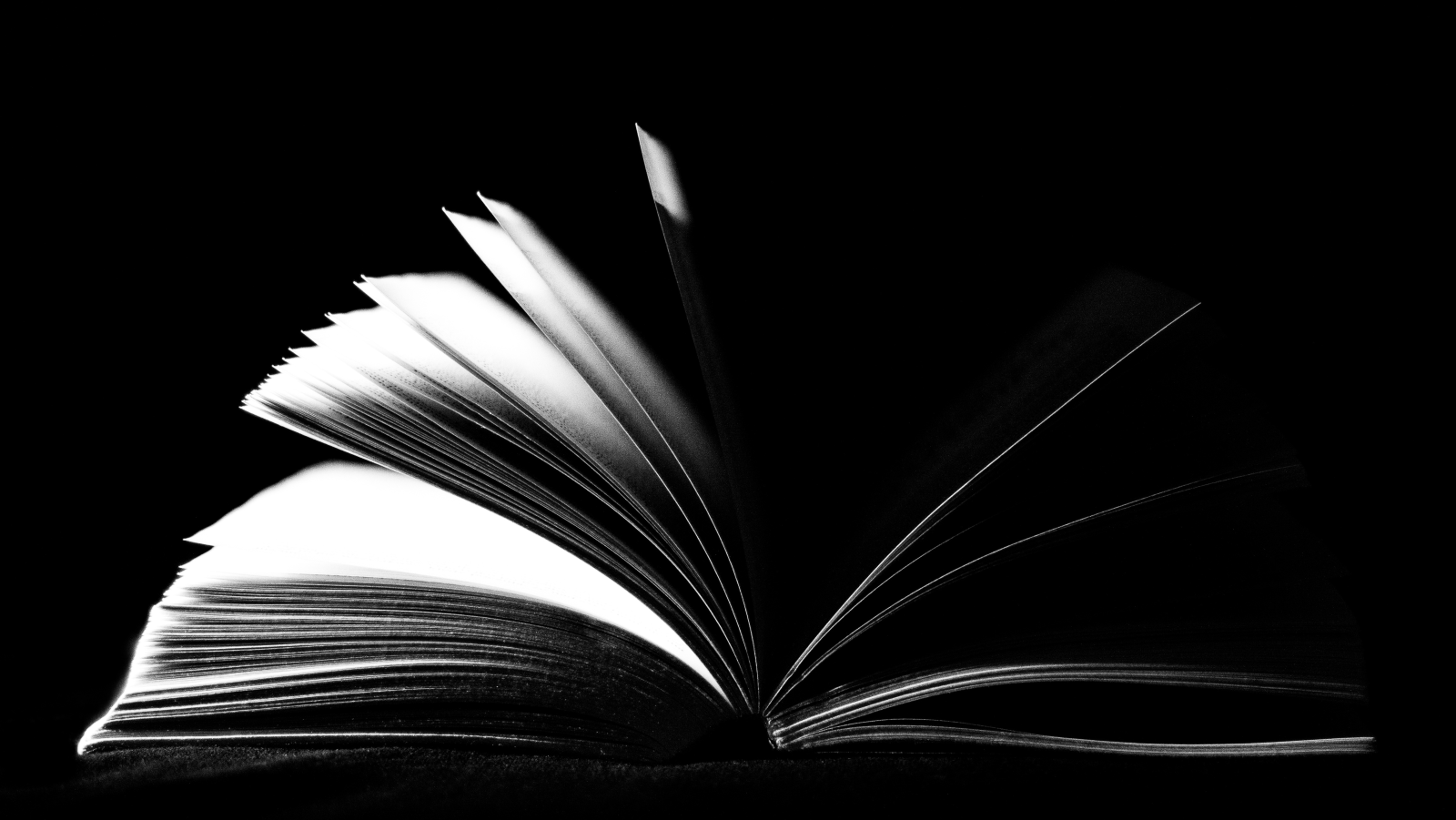 Conclusion
“No time for God?  What fools we are, to clutter up our lives with common things and leave without heart’s gate the Lord of life and life itself – our God.”
Author Unknown
[Speaker Notes: Want to emphasize our last point as we conclude our lesson… We have to make time to study.  We have to make time for God!

The tragedy of schedules to busy for God and His Word! 

"No time for God? What fools we are, to clutter up our lives with common things and leave without heart's gate the Lord of life and life itself — our God.’” (Author Unknown)

Borrowed from an outline by Dan Shipley (Plain Talk, 1/1983)]